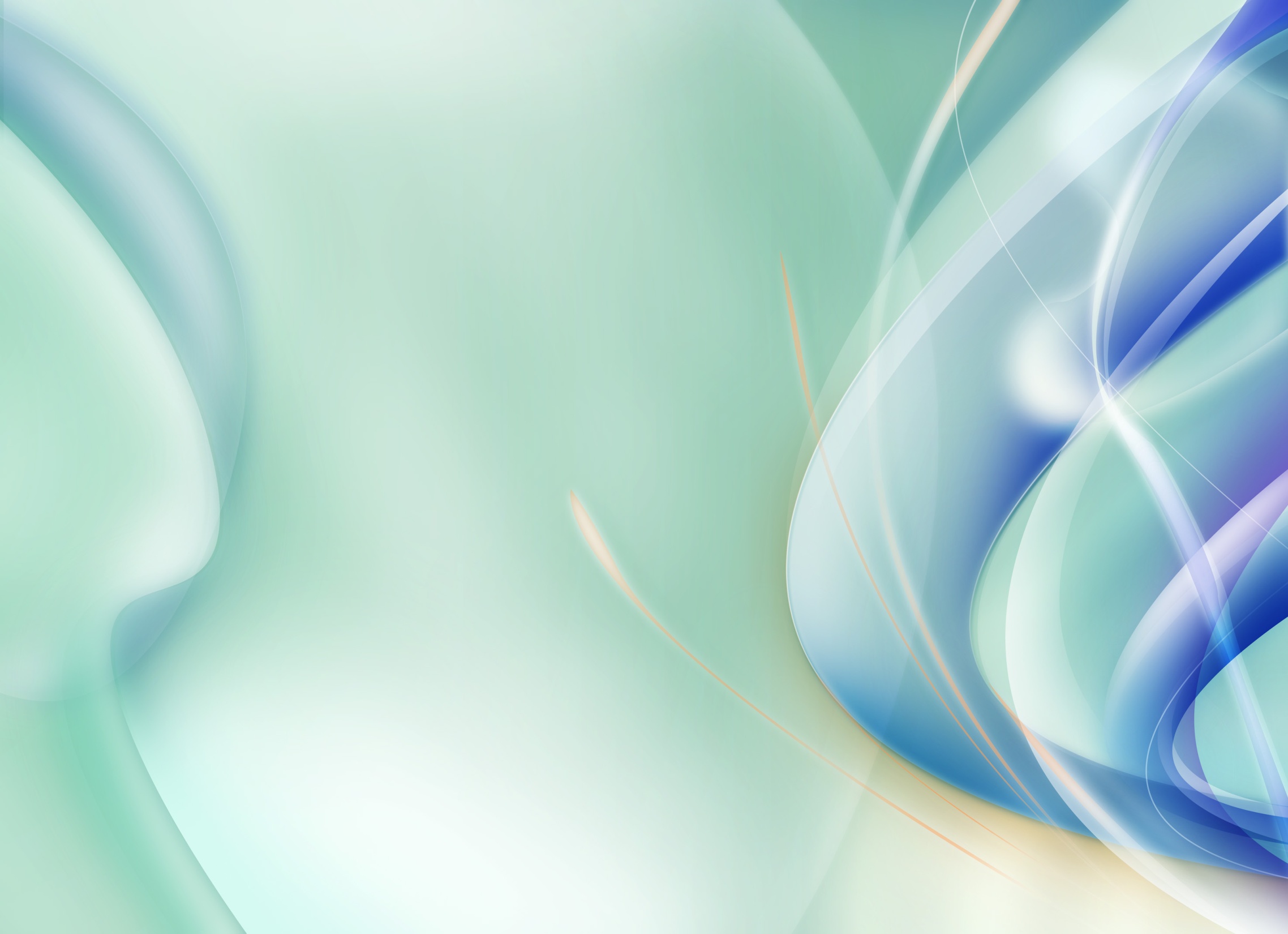 Педагогический совет
«Формула успеха» 
или 
как работать без второгодников



8 февраля 2010г. 

МОУ «СОШ№7 имени В.Н.Пушкарева»
г.Остров  Псковской области
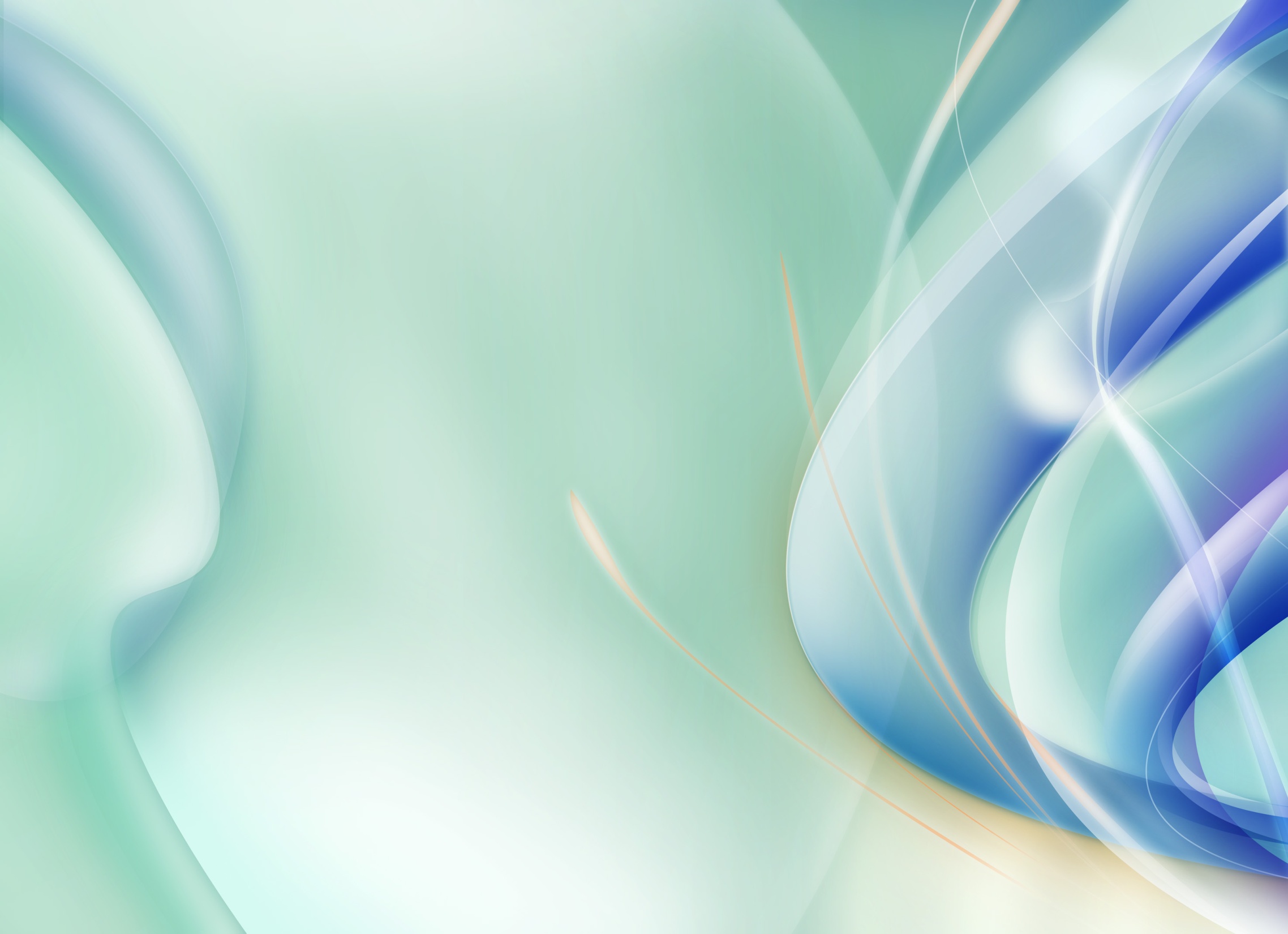 Цель:
Аккумулируя усилия и достижения педагогов школы, передовой педагогический опыт учителей РФ, найти методы и методические приемы, побуждающие у неуспевающих учащихся стремление и желание учиться.
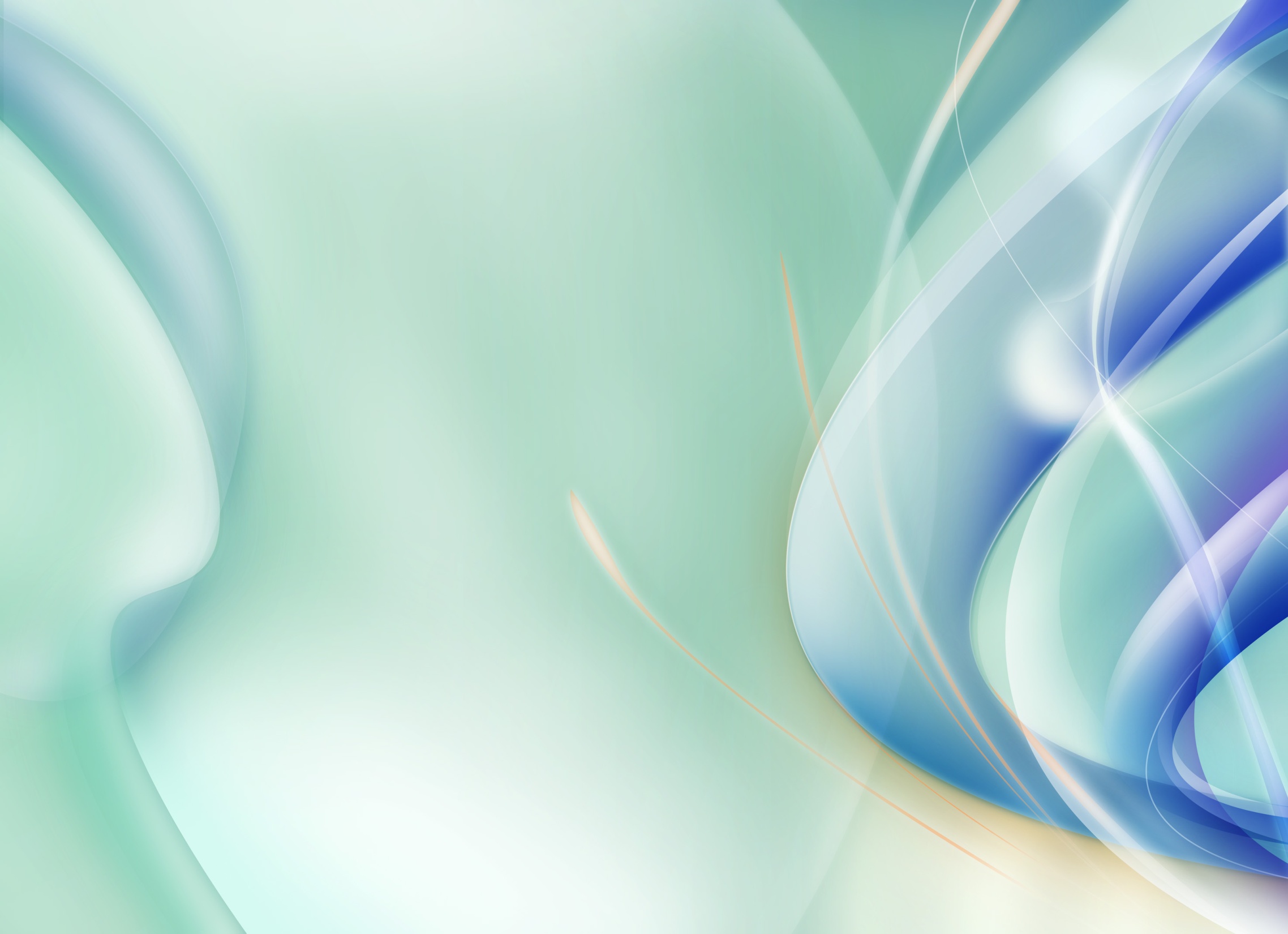 Задачи педсовета:
Познакомить педагогический коллектив с успешным опытом работы со слабоуспевающими и неуспевающими учащимися
Научить учителей выстраивать индивидуальный маршрут обучения и развития ребенка
Проектирование позитивных программ действий для создания ситуации успеха на уроках
Формирование навыков коллективной творческо- поисковой деятельности педагогов
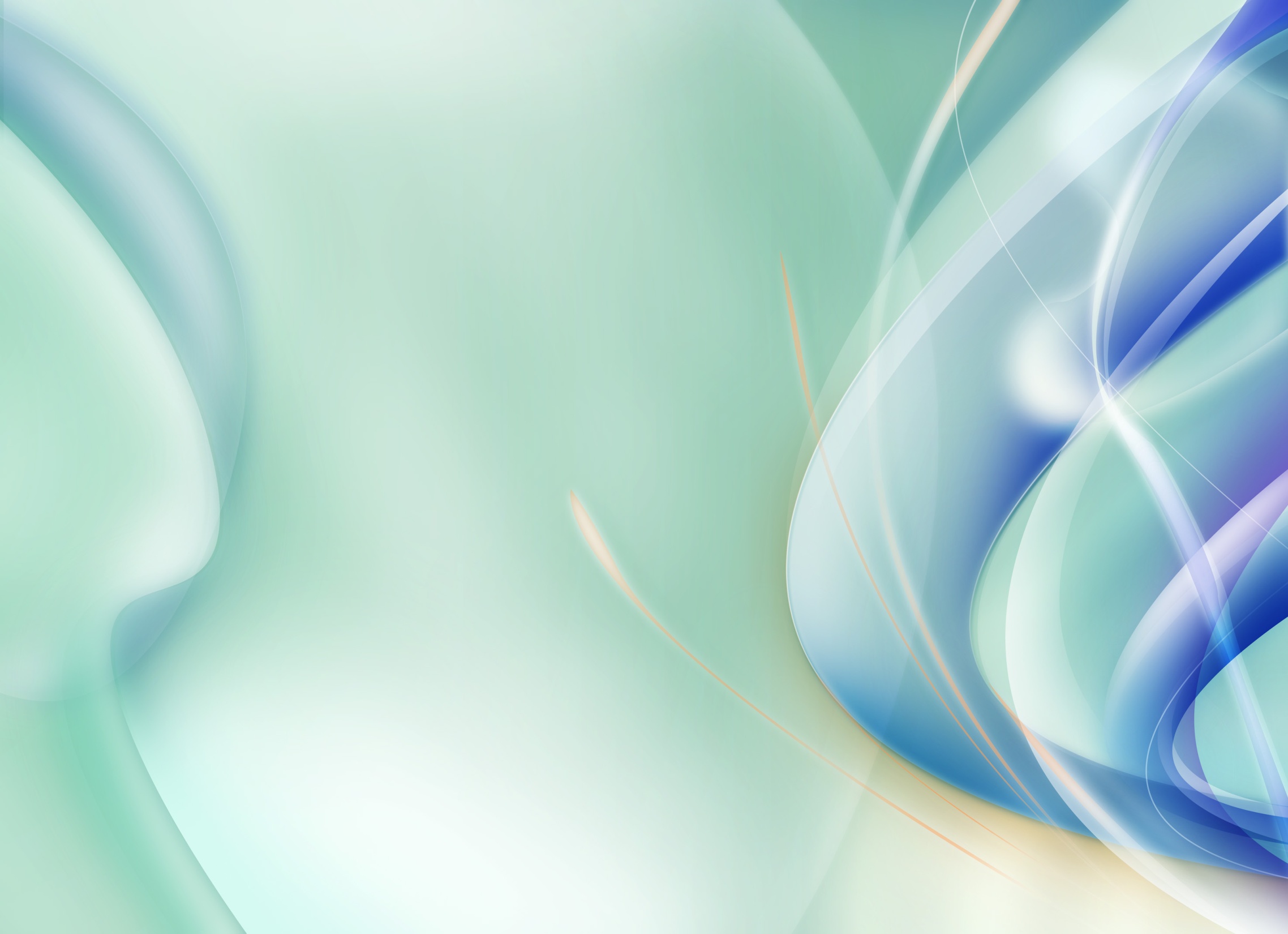 Опыт - анализ - результат
Причины неуспешности ребенка в учебной деятельности

Методы и приемы, позволяющие стимулировать работу слабоуспевающих учащихся на уроке.

Индивидуальный маршрут обучения и развития ребенка
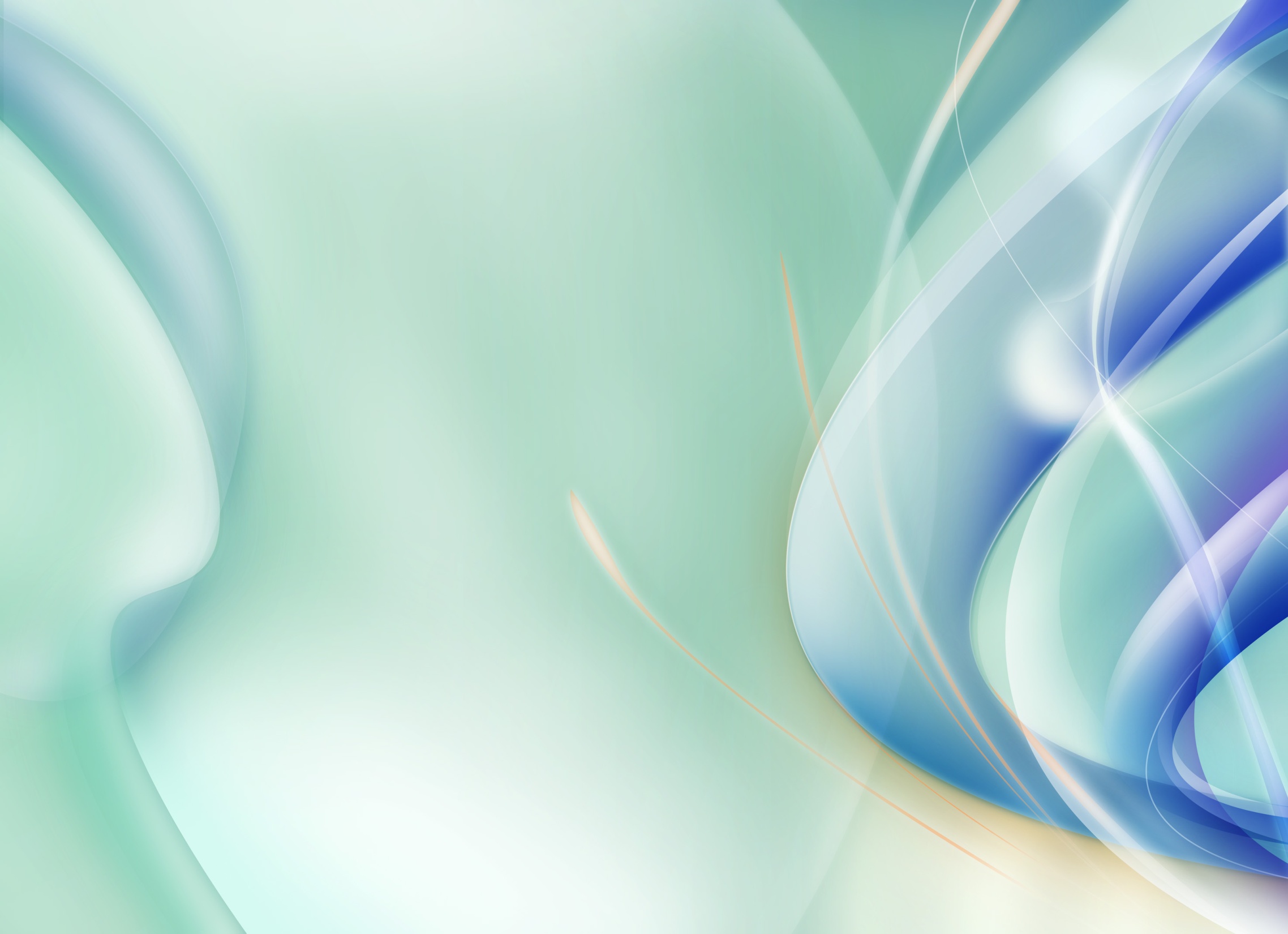 Опыт - анализ - результат
Индивидуальный подход – принцип обучения и воспитания
Индивидуализация – учет личностных особенностей каждого ученика.
Индивидуальная работа – деятельность педагога с учетом особенностей развития каждого ребенка
 Виды  индивидуализации учебной работы:
        1) внешняя уровневая дифференциация (гимназические классы, классы коррекции и пр.),
       2) внутриклассная (групповая)  дифференциация, 
       3) прохождение программы в индивидуальном темпе (индивидуальный маршрут обучения и развития ребенка)
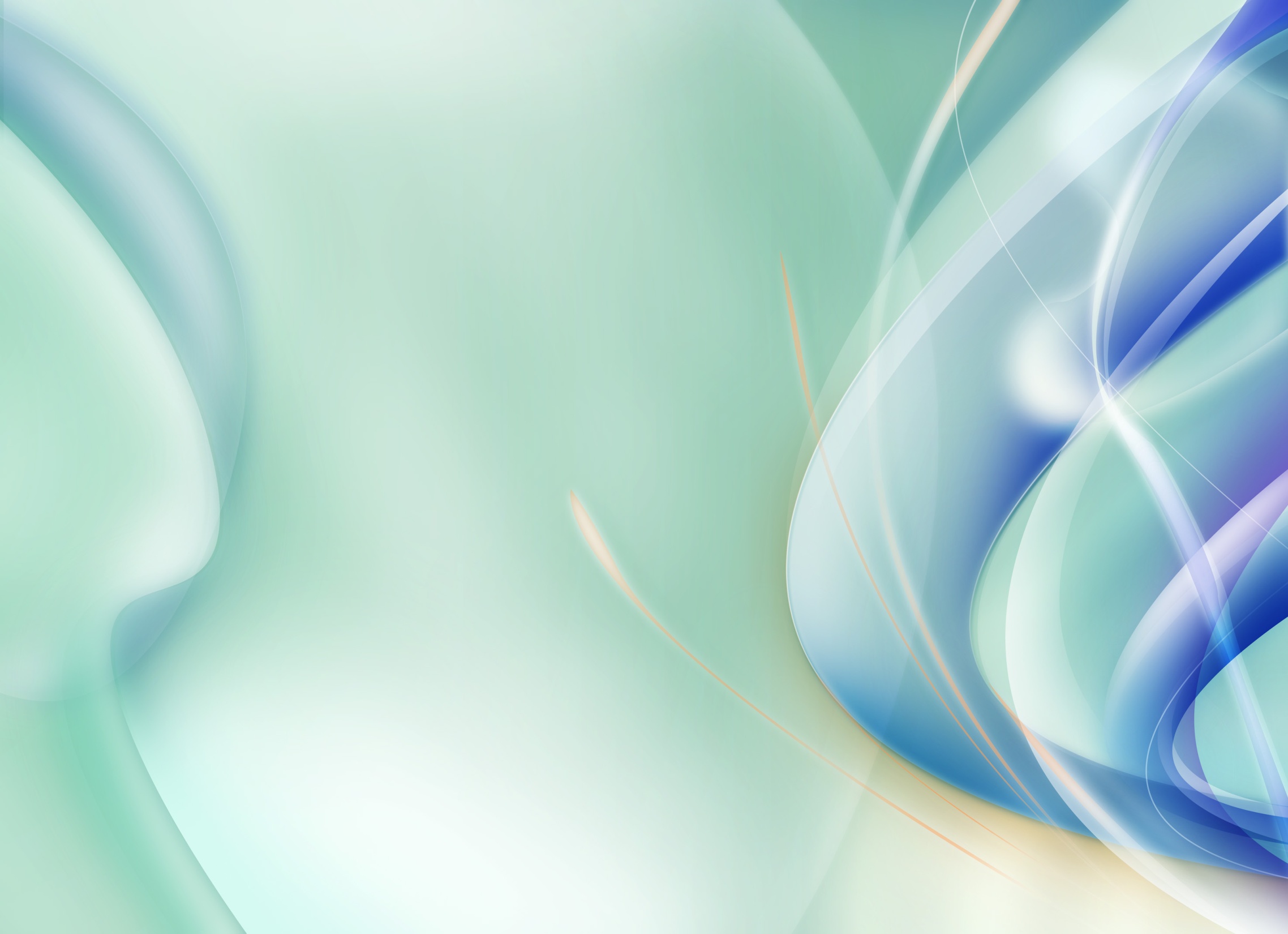 Анализ социально- психологических проблем учащихся
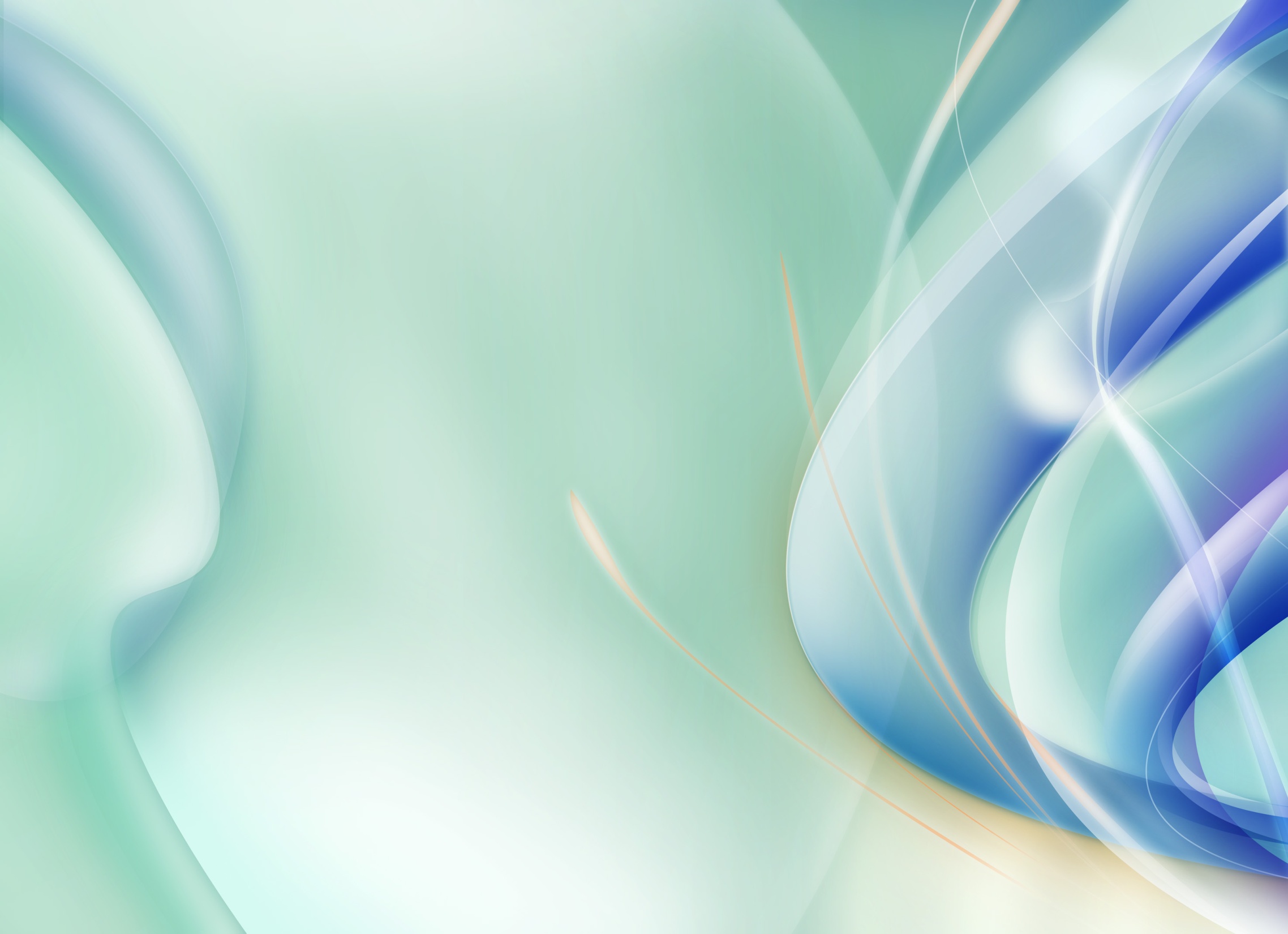 Ведущие мотивы обучения:
Желание хорошо усваивать материал и получить высокую оценку - 69% выборки. 

Желание поступить в институт, техникум, работать на заводе, в учреждении - 57% выборки. 

Желание стать хорошим специалистом  - 49% выборки.
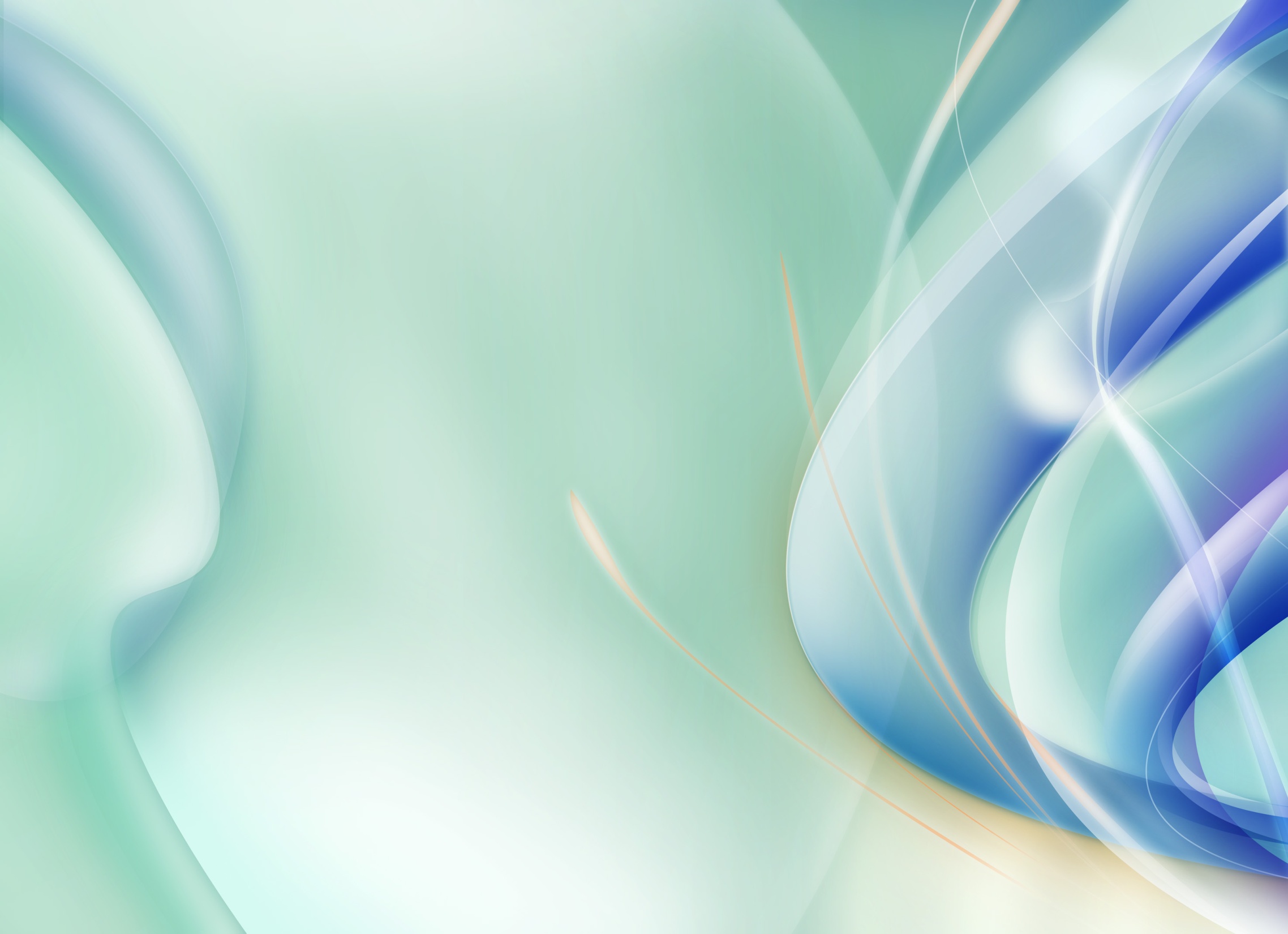 Ведущий мотив в среднем звене:
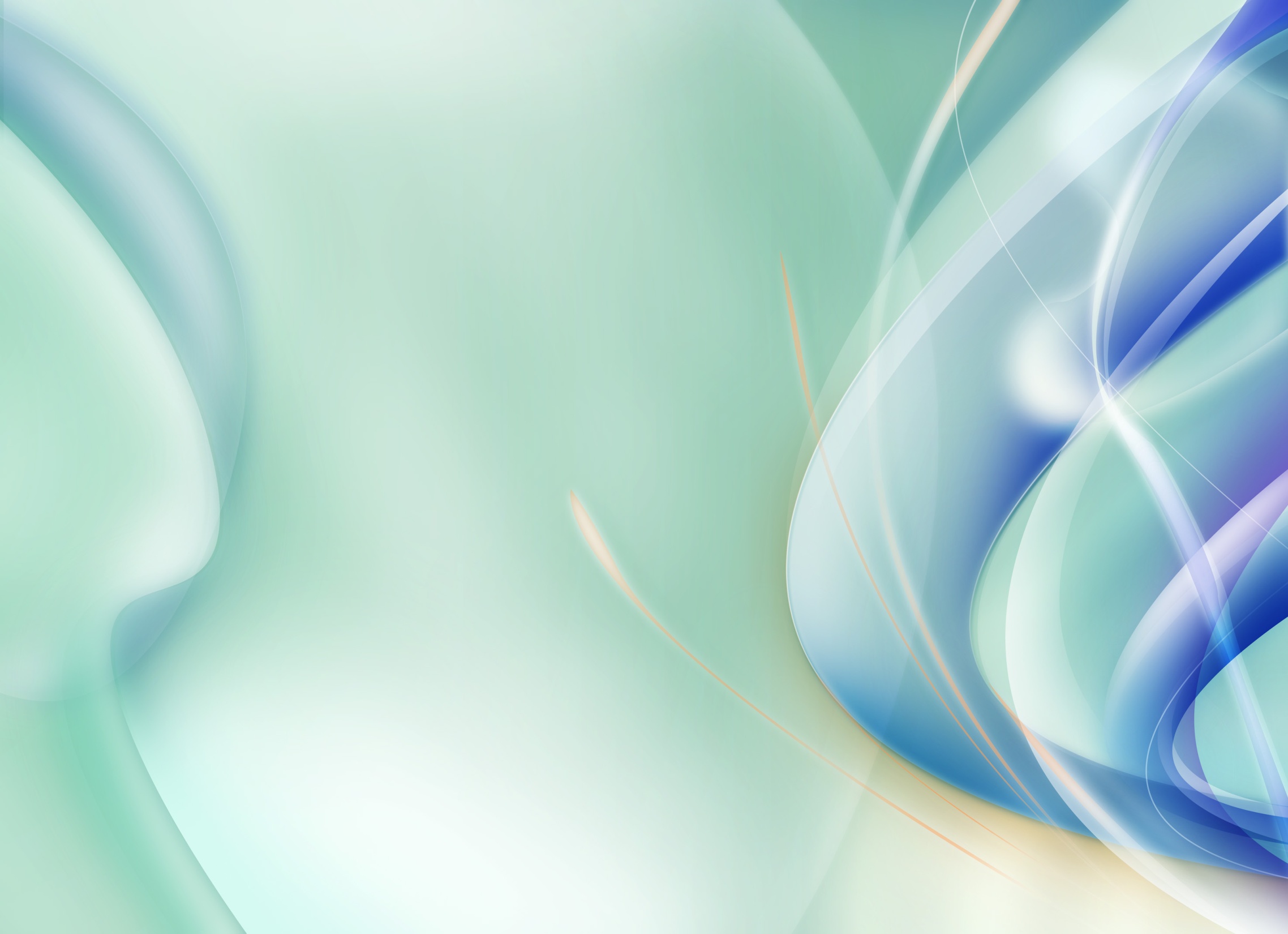 Ведущие мотивы в старшем звене.
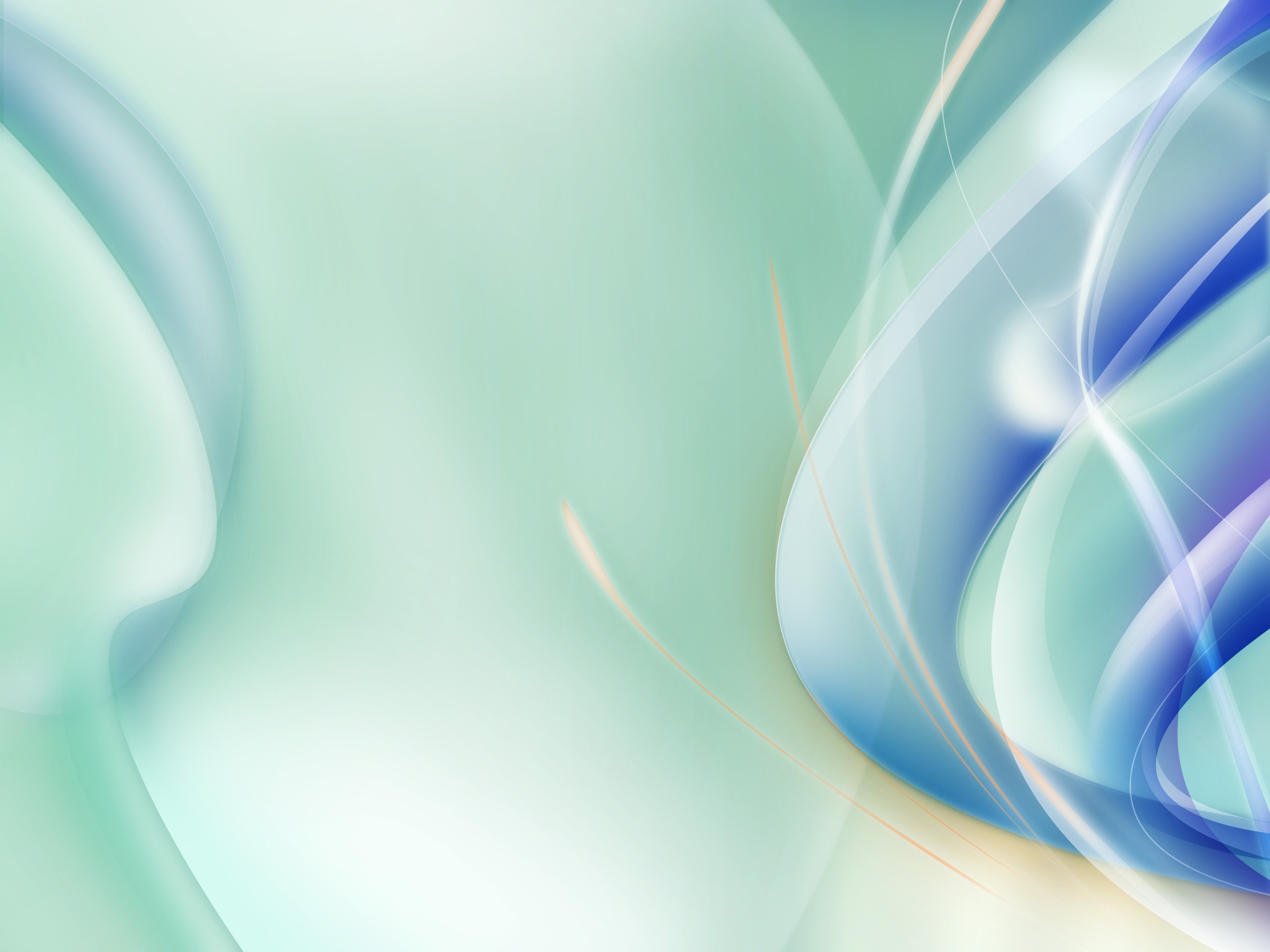 Мотивы, пропадающие в старшем звене.
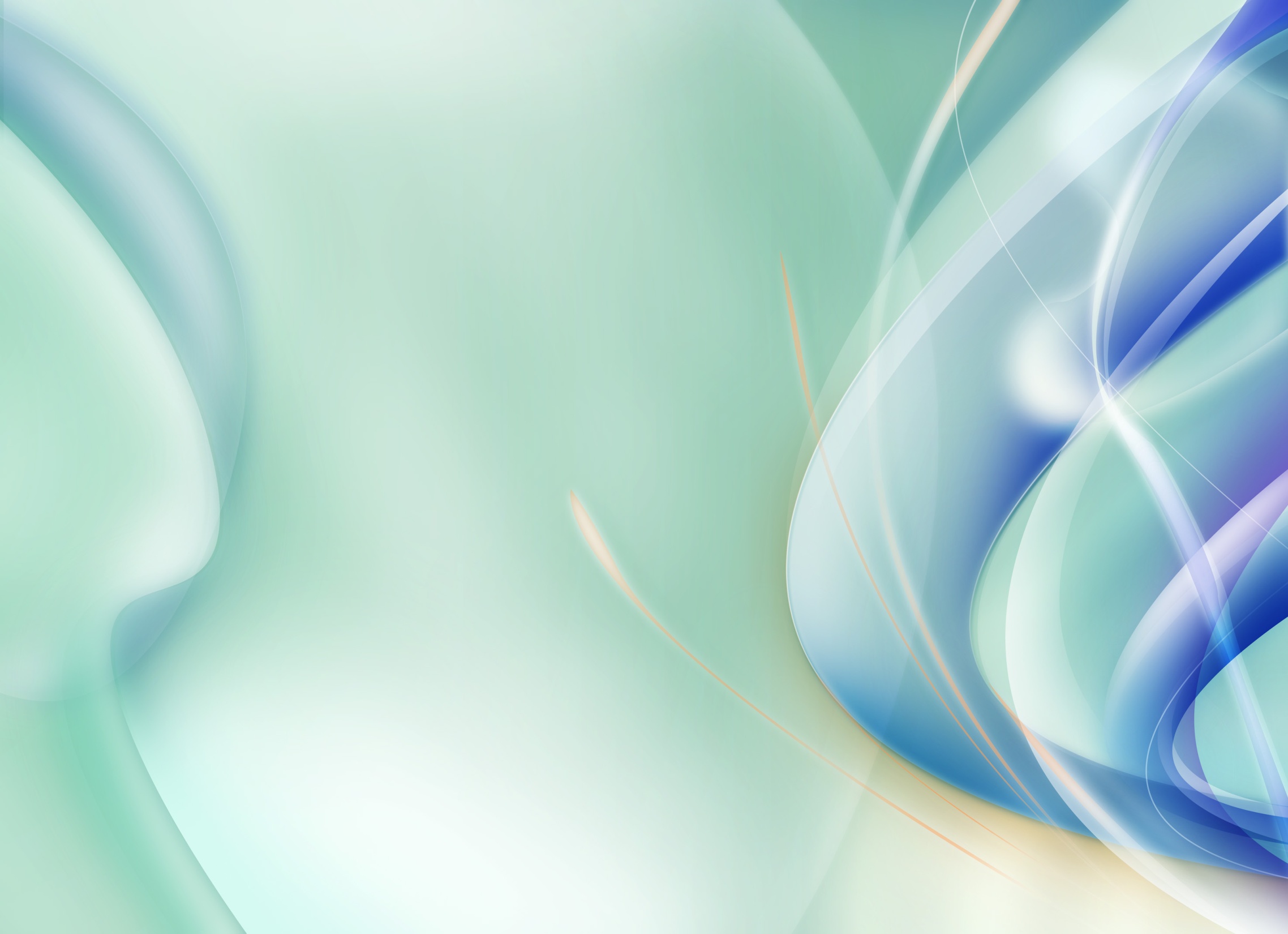 Плохо выраженные мотивы
Могли бы способствовать эффективности учебной деятельности
Мешающие учебной деятельности
Учиться неинтересно, неприятно,  скучно.
Неприятно преодолевать трудное в учении.
Плохо быть в коллективе.
Желание получить отметку во что бы то ни стало.
Учеба для меня – тяжкая обязанность
Осуждение со стороны товарищей.
Желание получить награду со стороны родителей или школы.
Стремление выделиться, стать выше товарищей.
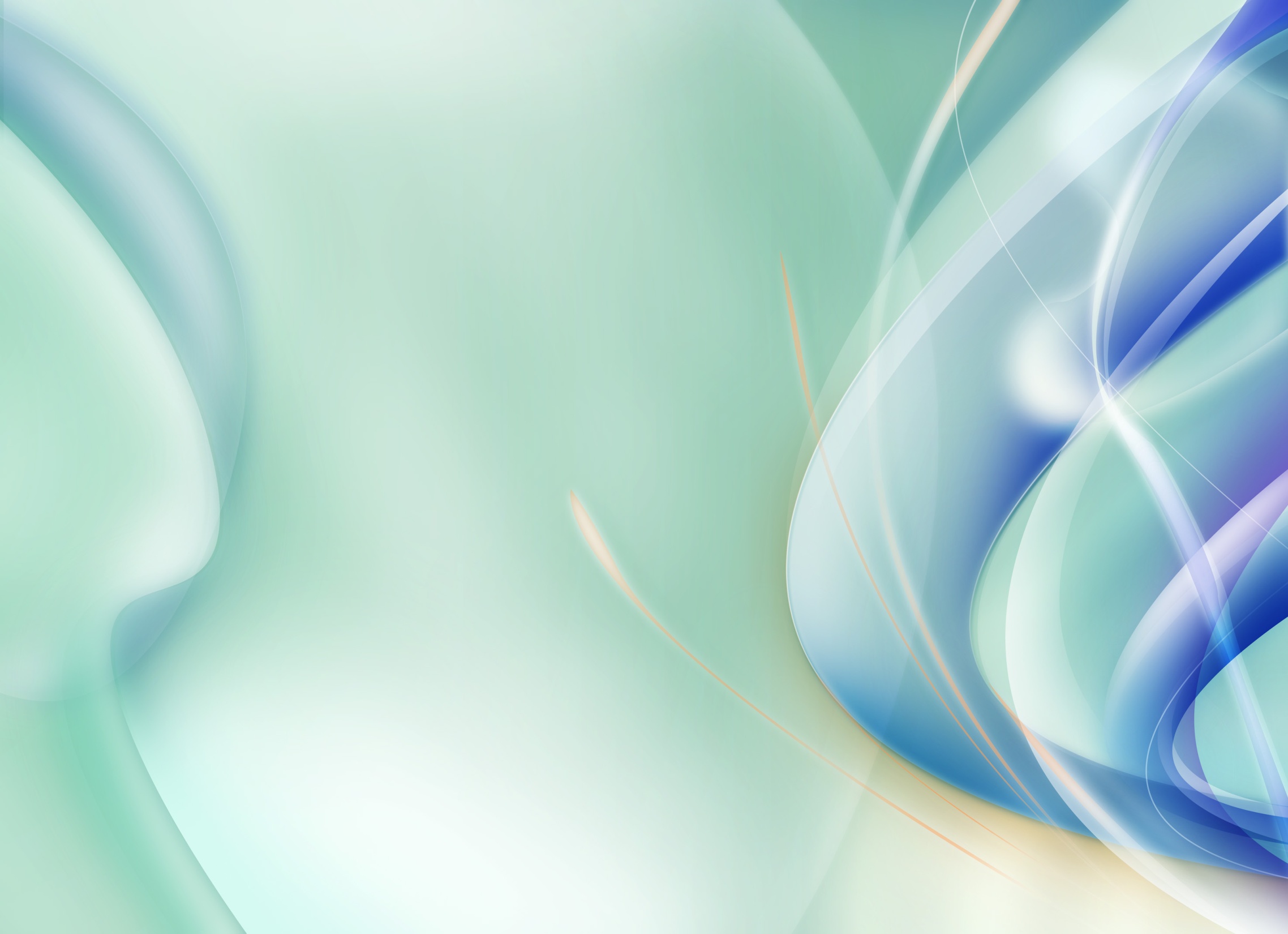 Социально-психологические проблемы
Исследуемые группы являются недостаточно сплоченными коллективами, в которых, при этом учащимся достаточно комфортно и нет нужды самоутверждаться за счет успехов в учебе. 
Внутригрупповые нормы данных классов не предполагают осуждения членов коллектива за плохую учебу, поэтому мотив общения может отрицательно сказаться на эффективности учебной деятельности. 
Причинами нежелания что-либо делать могут выступать нехватка вознаграждения и одобрения, побуждающих к деятельности (внешняя мотивация).
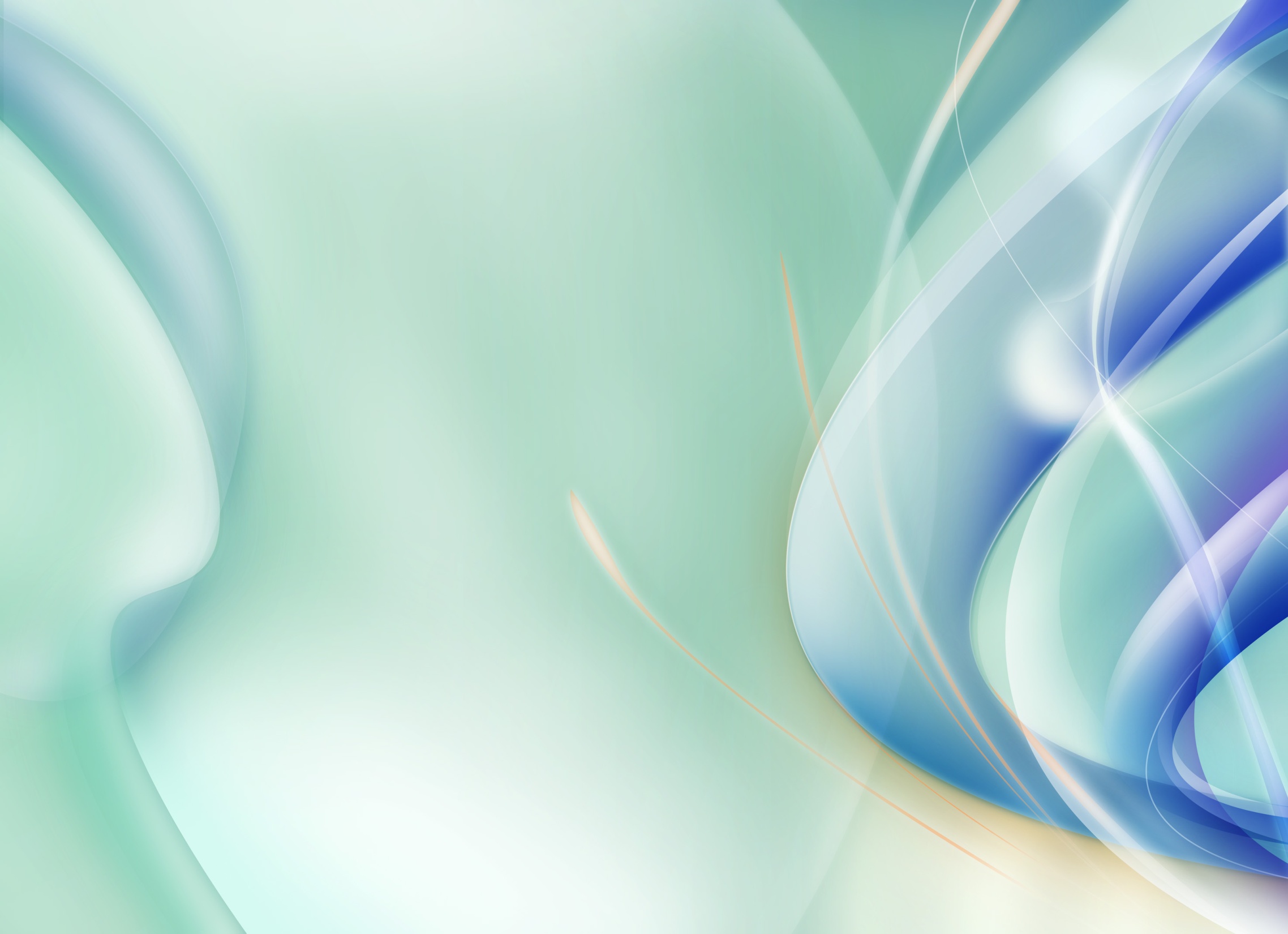 Факторы, влияющие на мотивы обучения.
Лень, отсутствие силы воли  82%
Склонность к систематическим пропускам уроков (часто без уважительной причины) 77% 
Неправильное семейное воспитание 68%
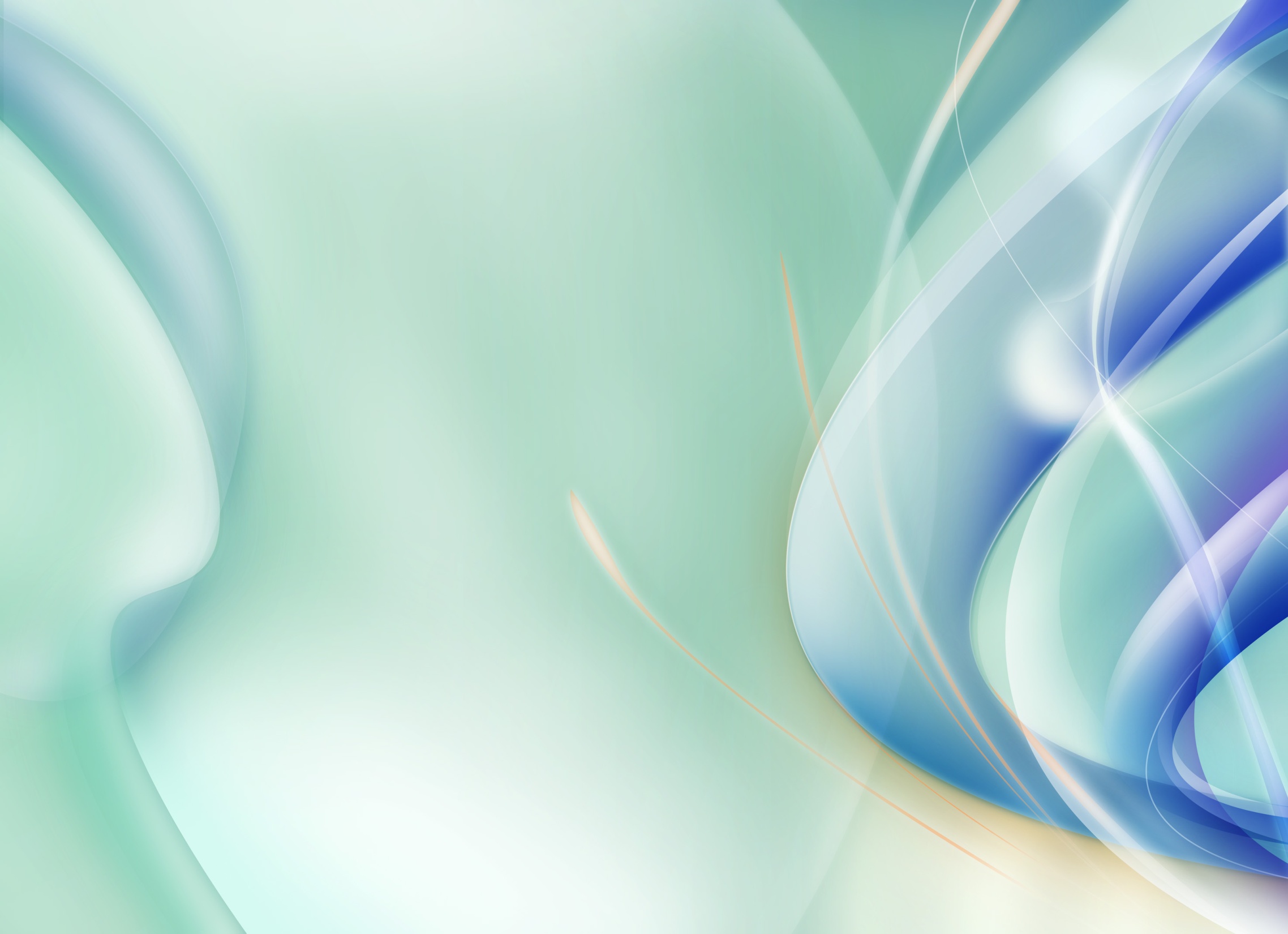 Рекомендации
Учет психологических особенностей личности, физического здоровья ребенка.
Индивидуальная направленность на будущую профессию.
Добровольное и сознательное включение в поисковую научно-познавательную деятельность .
Формирование навыков конструктивного общения с учителями и одноклассниками.
Разрядка отрицательных эмоций, связанных с учебной деятельностью.
 Построение воспитательной работы с учащимися, направленной на  рациональное  распределение времени на учебу и увлечения.
Применение похвалы и поощрения за успехи в учебной деятельности.
Грамотное использование дневника для связи с родителями.
Учет мотивации поведения детей.
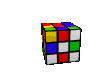 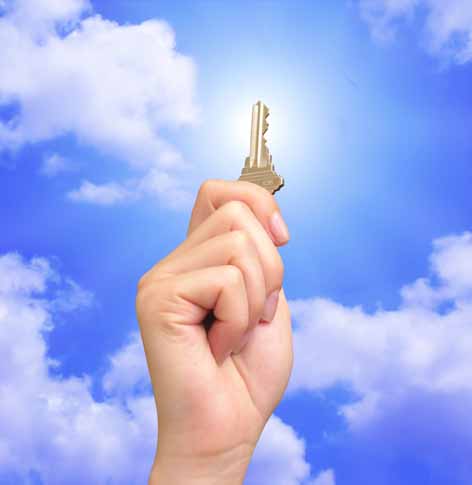 Групповая работа
Группы 1 и 2 
Подготовить памятку         «Рекомендации, правила,  позволяющие стимулировать нам уроке деятельность каждого ребенка с учетом его интеллектуального уровня и потенциальных возможностей»
Группы 3 и 4
    Выработать памятку
«Рекомендации
 по работе с детьми 
  с отклоняющимся   поведением»
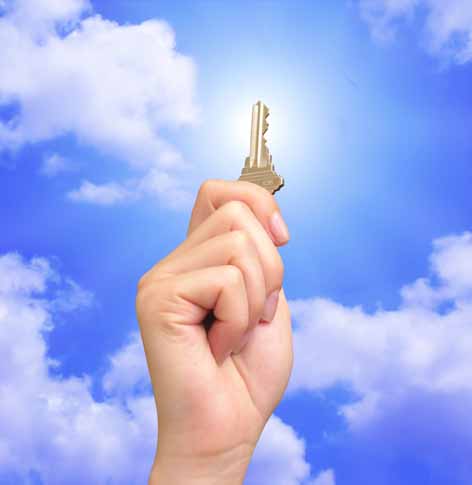 Обучение и воспитание успехом
Атмосфера  доброжелательности.
Снятие страха (прием авансирования успеха).
Высокая мотивация.
Реальная помощь в продвижении к успеху.
Краткое экспрессивное воздействие.
Педагогическая поддержка.
Оценивание (акцент на деталях, сравнивание  ребенка с самим собой).
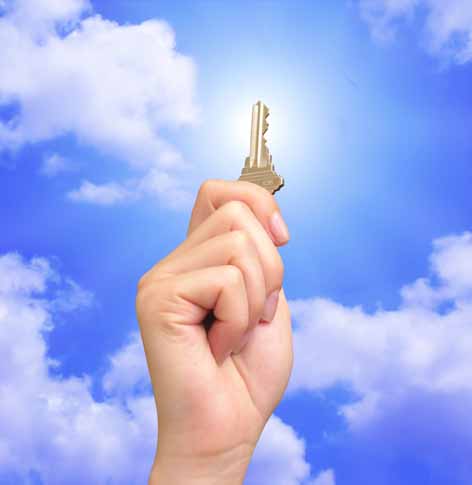 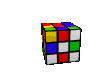 Групповая работа
Группа 1 и 2
      Проанализируйте предложенные действия  педагога на уроке и разделите их на 2 колонки: в первой соберите те действия, которые способствуют созданию ситуации успеха на уроке, во вторую – которые не способствуют этому
Группа 3 и 4
     Просим вас привести 20-25 возможных вариантов сказать ученику «Ты, молодец!», «Отлично!», например:
1. Это достижение!
2. Я ценю, что ты сделал!
3. Я поражена вашими знаниями!  и т.п.
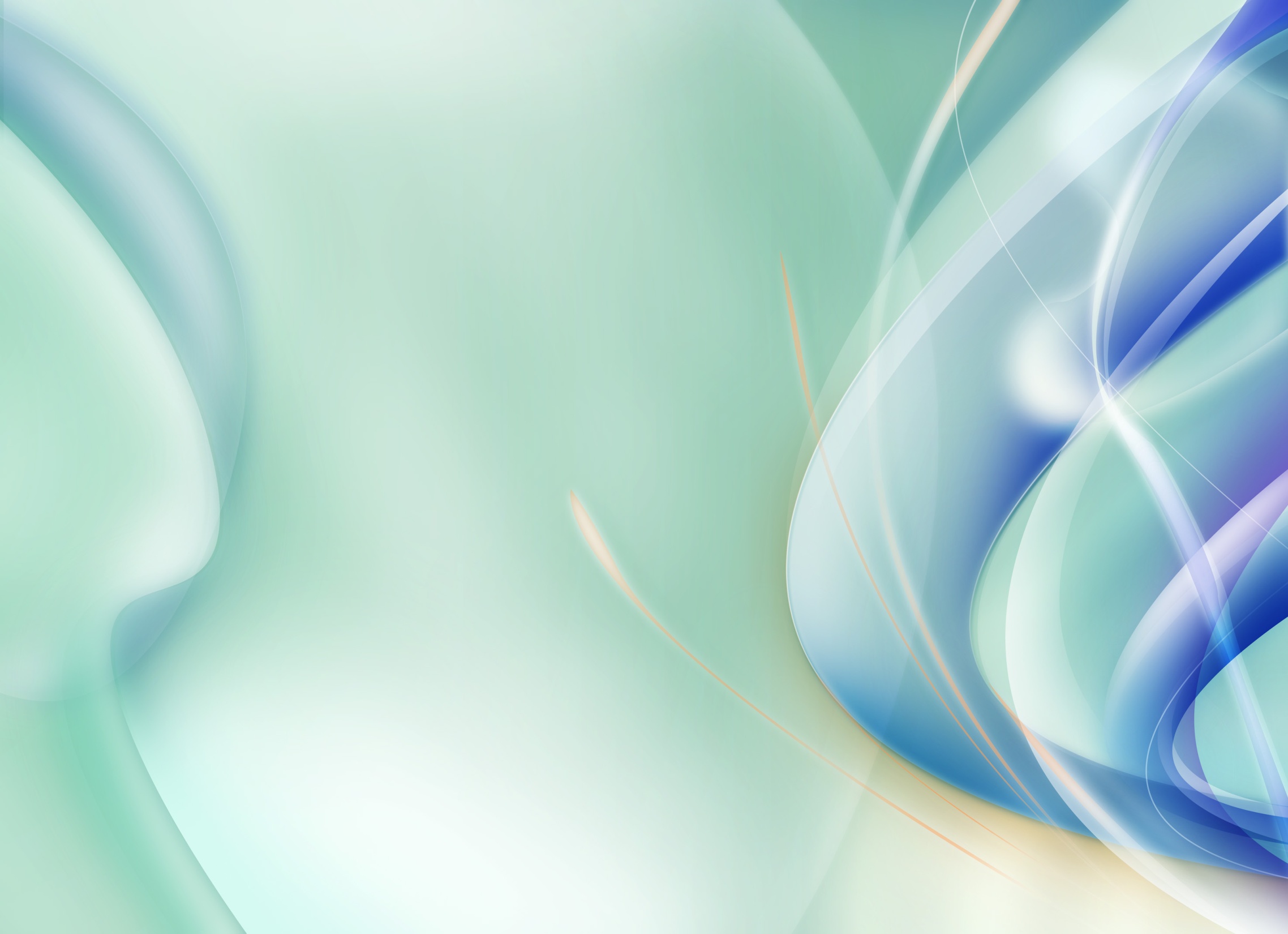 Решение педагогического совета
1.  Внедрять современные педагогические технологии,  способствующие  повышению эффективности работы со слабоуспевающими и неуспевающими учащимися.                                                                                                           Отв. педагогические работники. 

 2.  Обмениваться опытом работы  педагогов  со слабоуспевающими и неуспевающими                                                                                                                                                                                                                                                                                                                                                                                                                                                                                                                                                                                                                                                                                                         учащимися через МО посещение уроков.                                                                                                                                                                Отв.  Руководители  МО

  3.  Осуществлять контроль за внедрением продуктивных приемов и методов работы с данной  категорией учащихся.                                                                                                                                                                                                                                                                                                                                                                                                                                                                                                                                                                                                 Отв. зам директора по общеобраз. дисциплинам
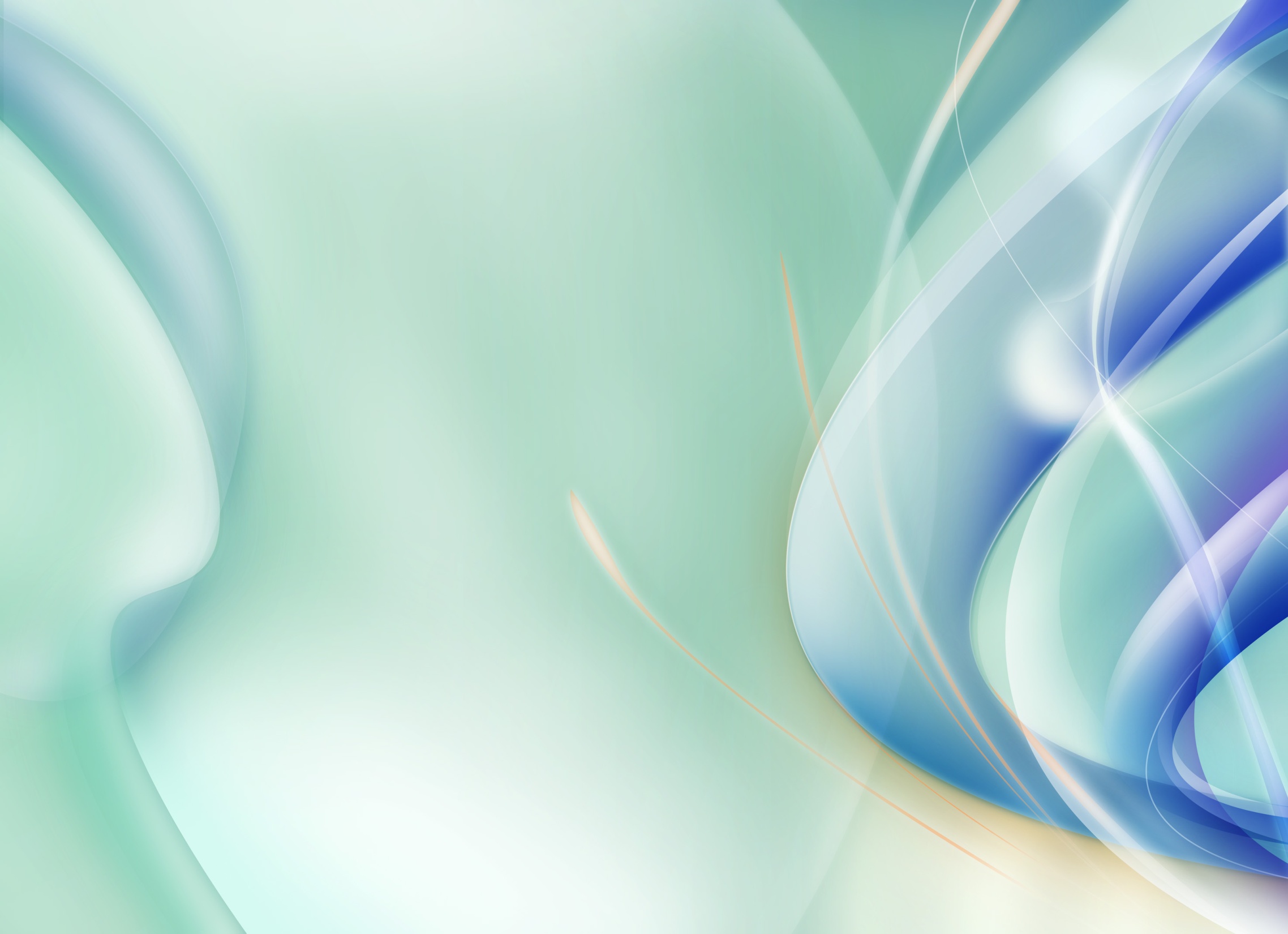 Решение педагогического совета
4.   Обеспечивать выполнение рекомендаций  социально -психологической и логопедической службы школы. 
      Отв. педагогические работники
5.    Систематически взаимодействовать с родителями учащихся, активно вовлекая их в учебно- воспитательный процесс школы, постоянно информируя о его ходе, проблемах и путях их решения, повышая психолого-педагогическую культуру родителей                                                                                                                                                                                                                                   Отв. педагогические работники
6.   Каждому учителю взять за основу предложенный алгоритм создания ситуации успеха на уроке.
      Разработанные программы -  “20 способов сказать  “Ты молодец!”  и “Действия педагога, способствующие созданию на уроке ситуации успеха” сделать достоянием каждого учителя  (размножить и иметь в папке МО)                                                     
       Отв.  Завучи  по общеобразовательным дисциплинам
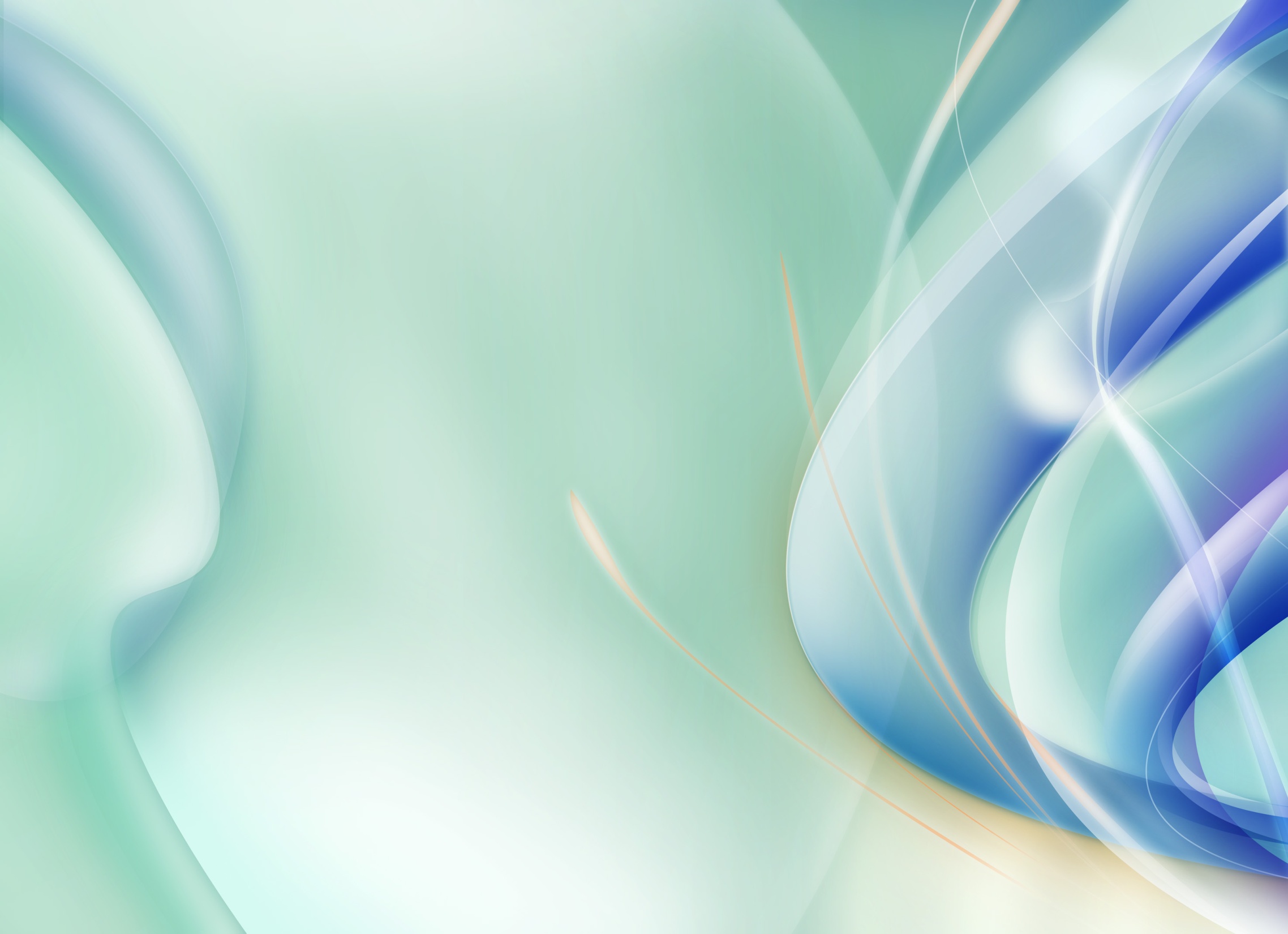 Рефлексия
1 группа:
 Самая важная мысль педсовета.
2 группа:
 Самая спорная мысль педсовета.
3 группа:
  Мои мысли, возникшие и в ходе педсовета.
 4 группа:
 Мои чувства, эмоции, возникшие и в ходе педсовета.
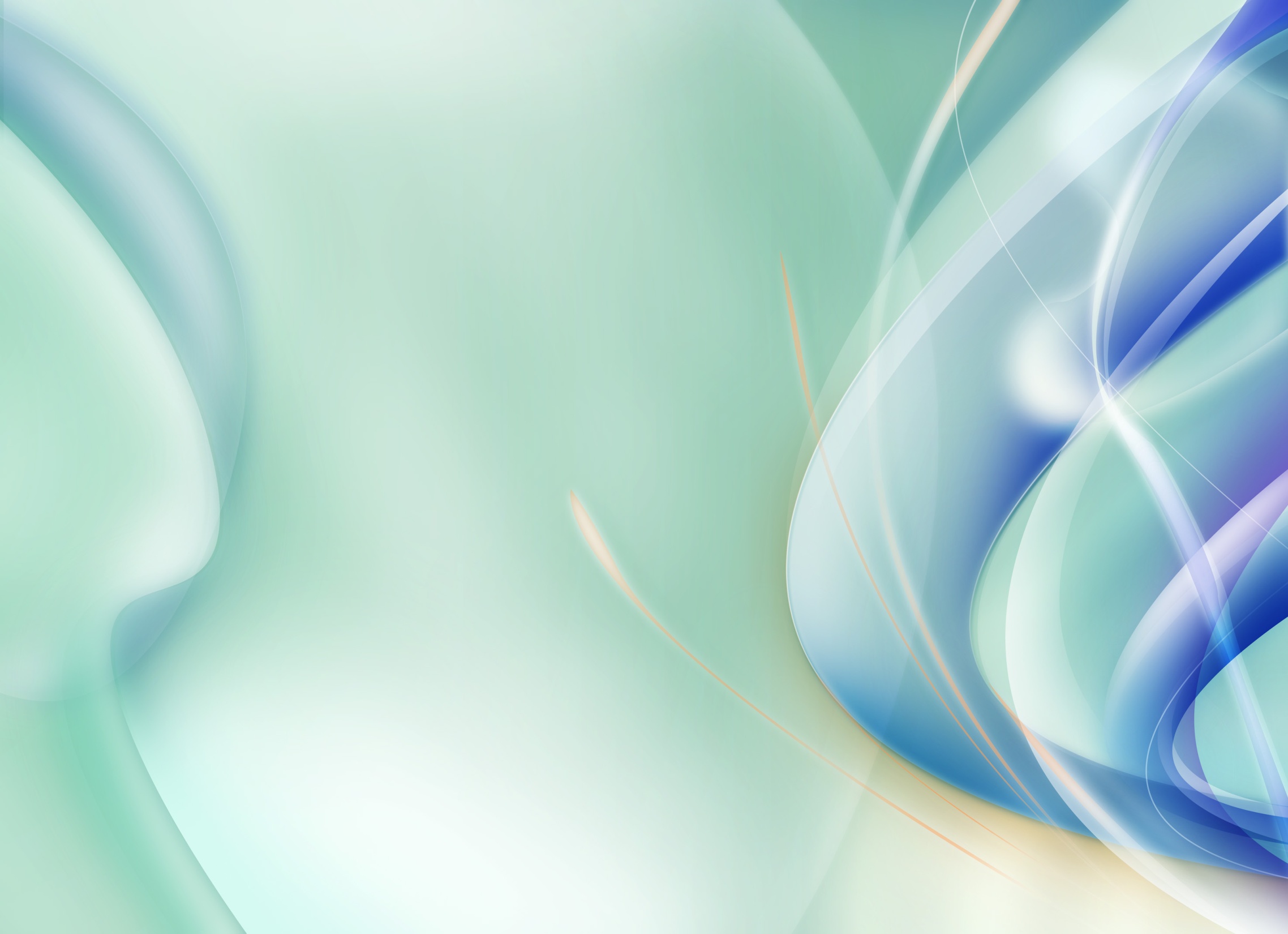 Желаем успехов!